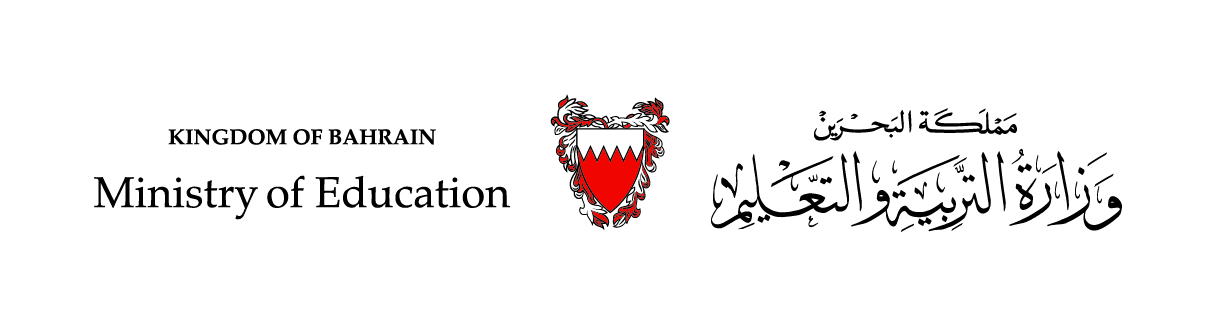 الوحدة الثالثة أمتعة المسافر ( 2) الفصل الحادي عشر
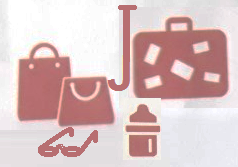 مقرر السفر والسياحة سفر 324
الفصل: الدراسي الثاني (اختياري)                            الصف: الثاني أو الثالث                         الصفحة: 109-118
وزارة التربية والتعليم –الفصل الدراسي الثاني 2020-2021م
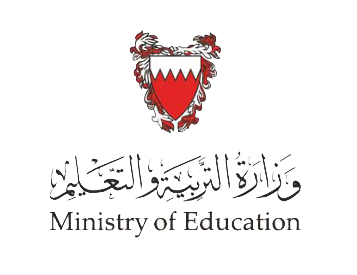 الأهداف
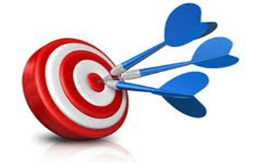 بعد دراسة الطالب للوحدة ينبغي أن يكون قادرًا على أن:
1- يستنتج المواد الخطرة المحظور حملها ضمن العفش.
2- يذكر المواد التي يمكن قبولها للنقل بدون موافقة مسبقة.
3- يذكر الشروط الخاصة بقبول الحيوانات المنزلية.
4-يطبق حالة مسافر يحمل امتعة تفحص وتوزن وامتعة تفحص ولا توزن.
5- يحسب مبلغ التعويض العادي لكل درجة.
وزارة التربية والتعليم –الفصل الدراسي الثاني 2020-2021م
الدرس: أمتعة المسافر(2)                                                                                         المقرر: السفر والسياحة         سفر 324
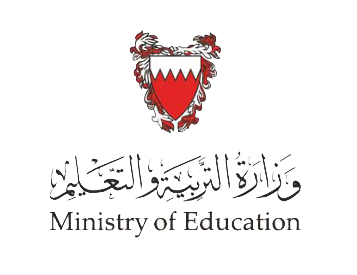 الفصل الحادي عشر: أمتعة المسافر(2)
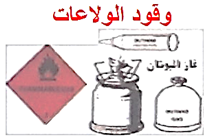 مواد خطرة يحظر حملها ضمن العفش
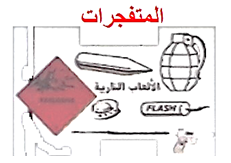 أنظمة الأمان كالإنذار والبطاريات.
المتفجرات والألعاب النارية والقنابل المضيئة.
الغازات القابلة للاشتعال والمواد النارية.
المواد المشعة والبطاريات ذات مادة الليثيوم.
المواد المسببة للتآكل كالزئبق والأحماض.
المواد الممغنطة والمواد المؤكسدة .
المواد الصلبة و السائلة القابلة للاشتعال.
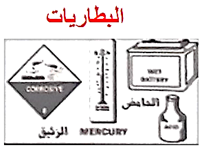 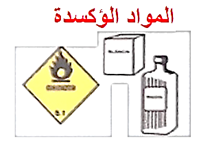 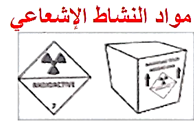 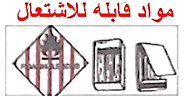 وزارة التربية والتعليم –الفصل الدراسي الثاني 2020-2021م
الدرس: أمتعة المسافر(2)                                                                                         المقرر: السفر والسياحة         سفر 324
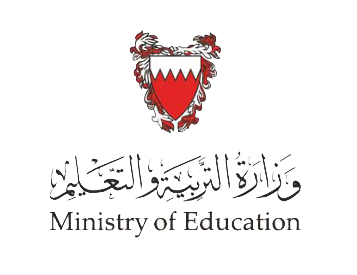 مواد يمكن قبولها للنقل بدون موافقة مسبقة
الأدوات الطبية وأدوات الزينة.
أدوات التدخين الشخصية .
الثلج الجاف في حدود 2 كجم للراكب.
جهاز قياس سرعة نبضات القلب والمثبت جراحيا.
العطور ومواد التجميل.
وزارة التربية والتعليم –الفصل الدراسي الثاني 2020-2021م
الدرس: أمتعة المسافر(2)                                                                                         المقرر: السفر والسياحة         سفر 324
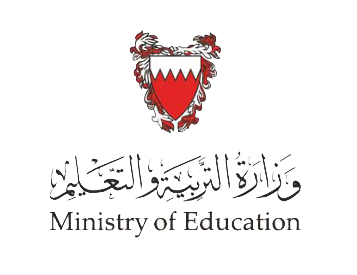 الحيوانات المنزلية التي يصطحبها المسافر معه
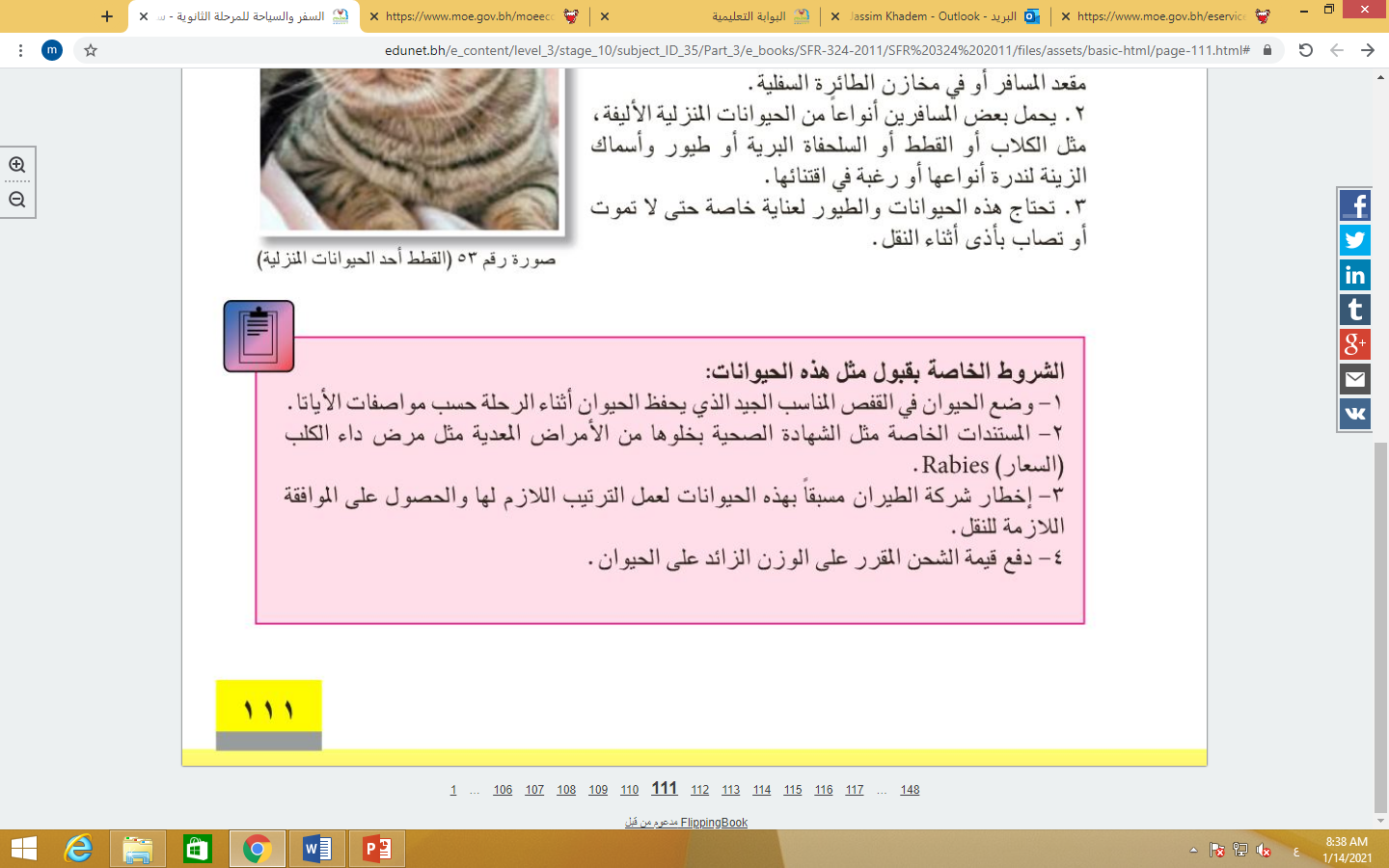 حسب أنظمة(الأياتا) تُعتبر الحيوانات الأليفة مثل القطط والكلاب والطيور من التي يمكن نقلها في اقفاص خاصة ووفق شروط معينة.
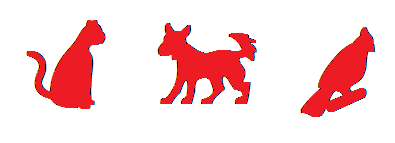 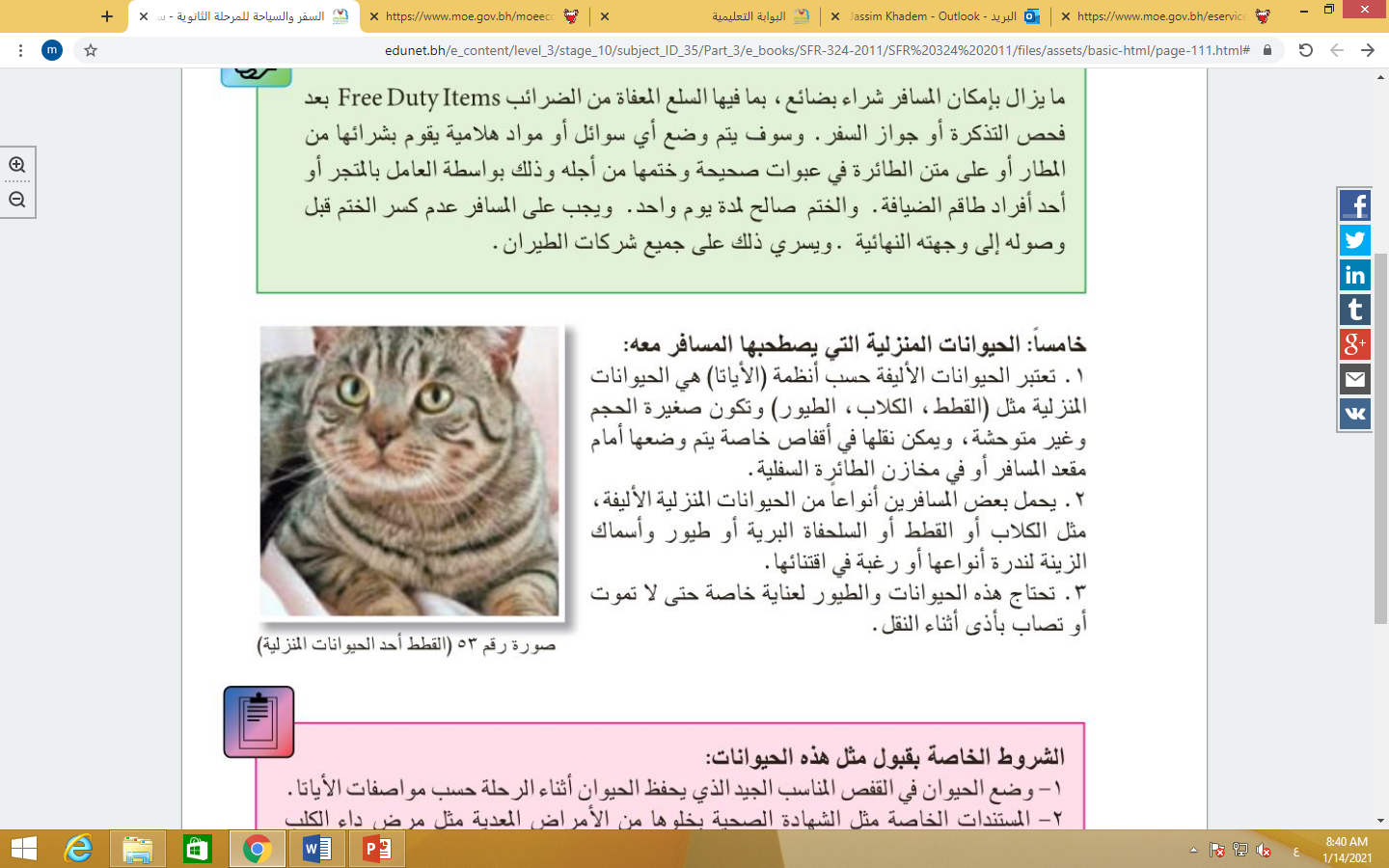 وزارة التربية والتعليم –الفصل الدراسي الثاني 2020-2021م
الدرس: أمتعة المسافر(2)                                                                                         المقرر: السفر والسياحة         سفر 324
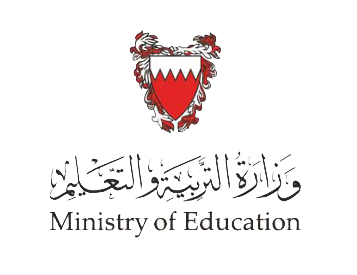 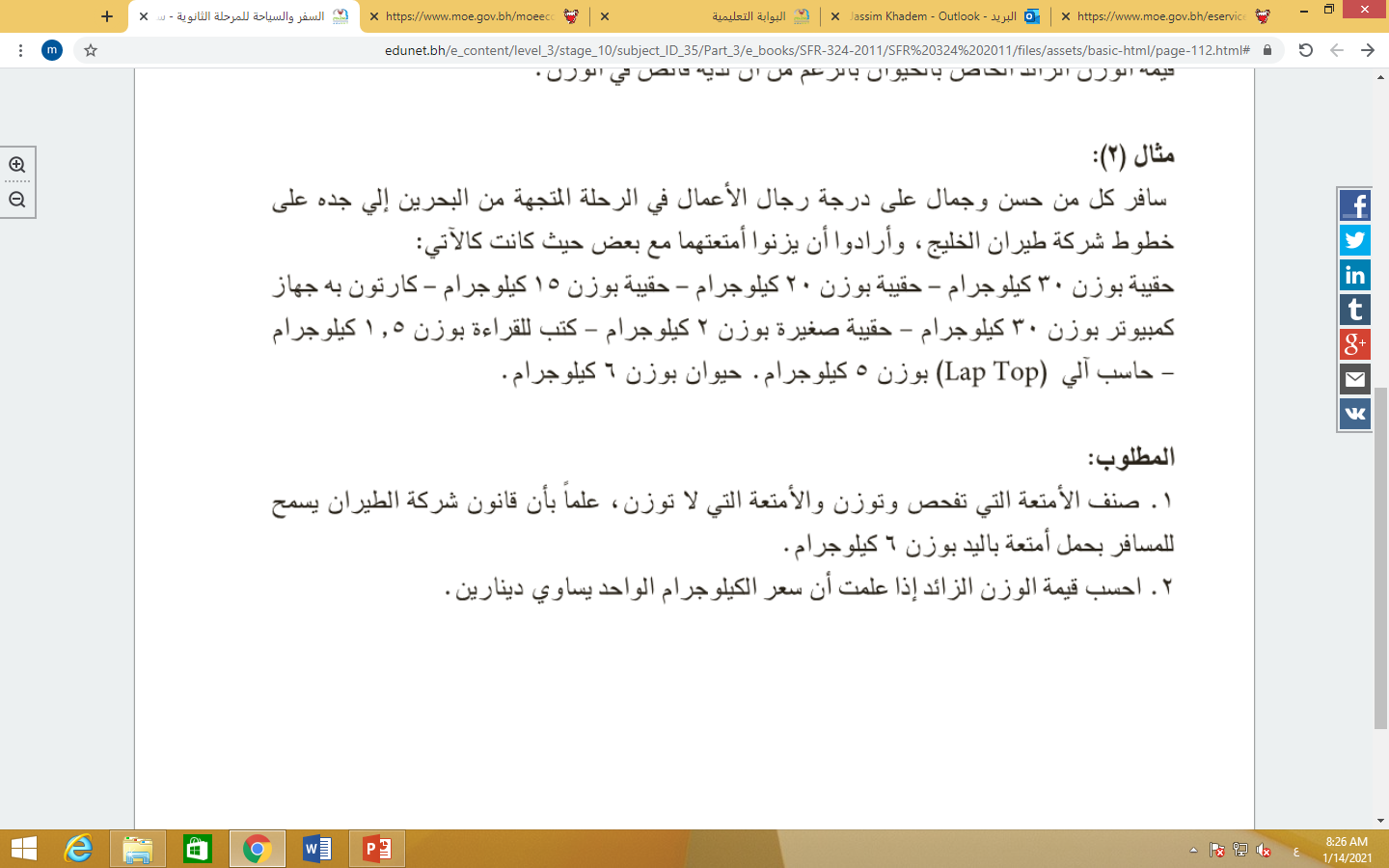 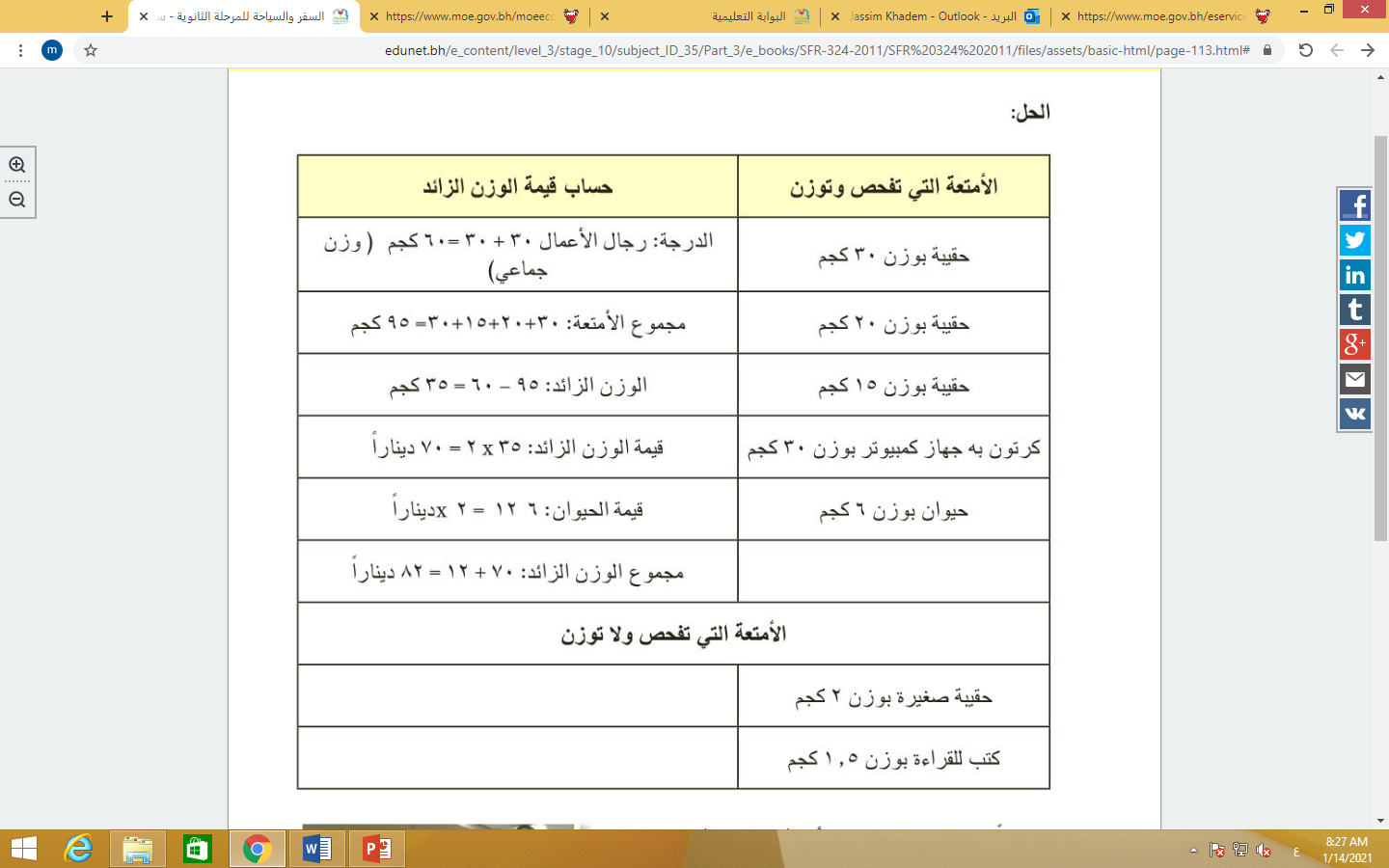 وزارة التربية والتعليم –الفصل الدراسي الثاني 2020-2021م
الدرس: أمتعة المسافر(2)                                                                                         المقرر: السفر والسياحة         سفر 324
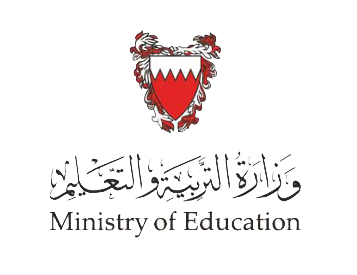 التعويض والتأمين عن الأمتعة التالفة أوالمفقودة
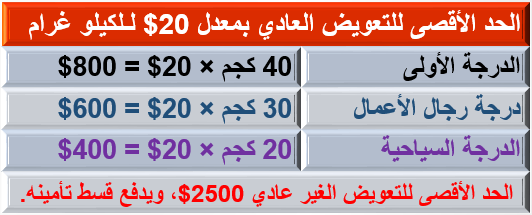 مثال
احسب مبلغ التعويض المقرر، ومبلغ التعويض
           المستحق لكل من ما يلي:
مسافر درجة أولى، وقد فُقدت حقيبته وزن 45 كجم.
مسافر درجة سياحية، وقد فُقدت حقيبته وزن 15كجم.
مسافر درجة رجال أعمال، وأضاف تعويض بحد 2200$، علما بأن قسط التأمين 1%.
حدود مبلغ التعويض     =40 كم × 20$ =800 $
مسافر الدرجة الأولى
مبلغ التعويض المستحق= 40 كم × 20$ =800$
حدود مبلغ التعويض     =20 كم × 20$ =400 $
مسافر الدرجة السياحية
مبلغ التعويض المستحق= 15 كم × 20$ =300$
مسافر درجة رجال الأعمال
حدود مبلغ التعويض     =30 كم × 20$ =600 $
حدود مبلغ التعويض المضاف= 2200$ -600$ =1600$
قسط تأمين مبلغ التعويض المضاف= 1600$ ×1%= 16$
وزارة التربية والتعليم –الفصل الدراسي الثاني 2020-2021م
الدرس: أمتعة المسافر(2)                                                                                         المقرر: السفر والسياحة         سفر 324
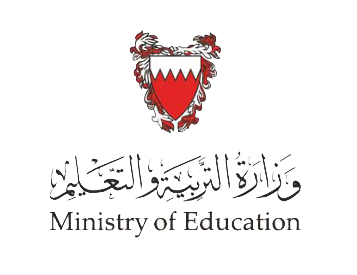 .1من المواد الخطرة المحظور حملها ضمن أمتعة المسافر:
أ- المواد المسببة للتآكل كالقلويات.
ب- الثلج المجفف ( Dry Ice).
ج- مواد هلامية لا تتعدى 100 مليلتر.
د- العطور كعفش معاين.
وزارة التربية والتعليم –الفصل الدراسي الثاني 2020-2021م
الدرس: أمتعة المسافر(2)                                                                                         المقرر: السفر والسياحة         سفر 324
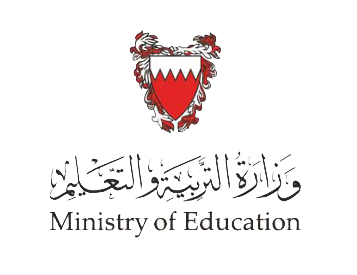 2. قيمة التعويض المستحق لمسافر على الدرجة السياحية، إذا فقدت حقيبة وزنها 10كجم:
أ-  800 د.ب. .
ب- 600 د.ب. .
ج- 400 د.ب. .
د- 200 د.ب. .
وزارة التربية والتعليم –الفصل الدراسي الثاني 2020-2021م
الدرس: أمتعة المسافر(2)                                                                                         المقرر: السفر والسياحة         سفر 324
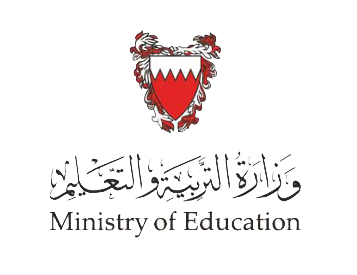 3. قسط التأمين عن التعويض الغير عادي للدرجة الأولى، إذا طلب المسافر تقدير مبلغ  
     التعويض بـ 3000 $، علما بأن قسط التأمين 1%:
24 د.ب.
ب- 22 د.ب.
ج- 17 د.ب.
د- 19 د.ب.
وزارة التربية والتعليم –الفصل الدراسي الثاني 2020-2021م
الدرس: أمتعة المسافر(2)                                                                                         المقرر: السفر والسياحة         سفر 324
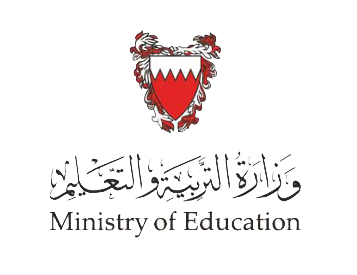 4. من الشروط الخاصة بقبول الحيوانات المنزلية التي يصطحبها المسافر معه
الأدوات اللازمة خلال رحلة الطيران.
ب-احضار الأغذية المطلوبة.
ج- إخطار شركة الطيران مسبقاً لعمل الترتيب اللازم.
د- جميع ما ذكر.
وزارة التربية والتعليم –الفصل الدراسي الثاني 2020-2021م
الدرس: أمتعة المسافر(2)                                                                                         المقرر: السفر والسياحة         سفر 324
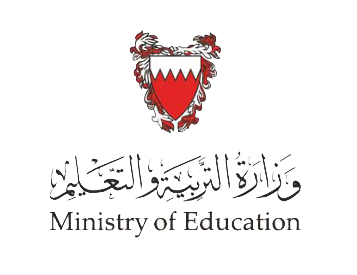 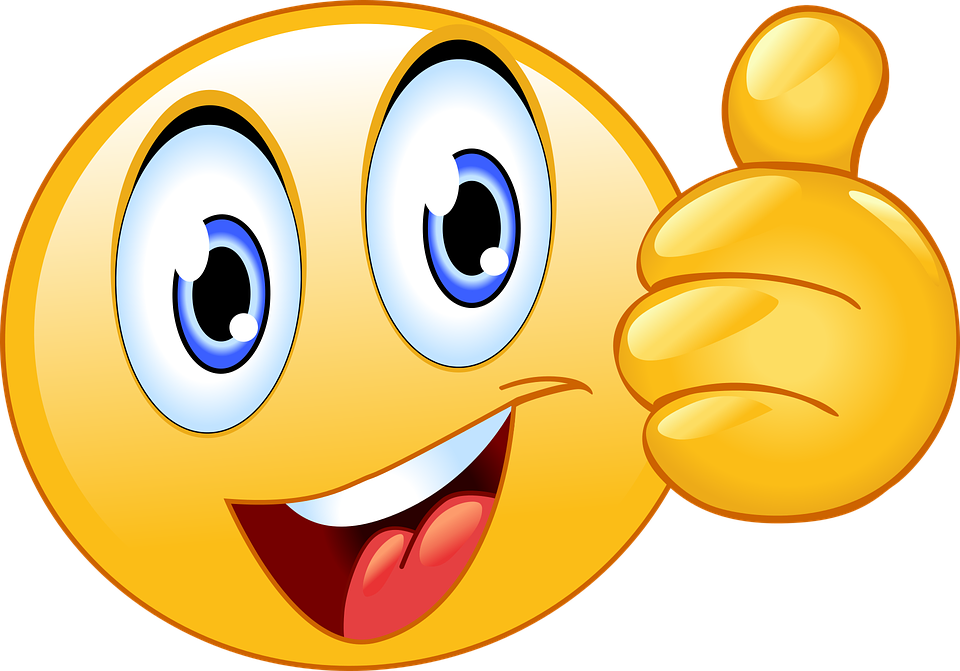 Next
وزارة التربية والتعليم –الفصل الدراسي الثاني 2020-2021م
الدرس: أمتعة المسافر(2)                                                                                         المقرر: السفر والسياحة         سفر 324
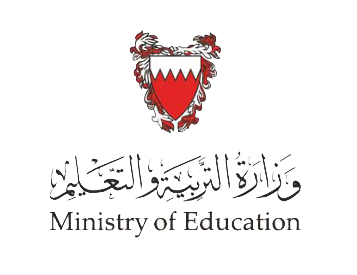 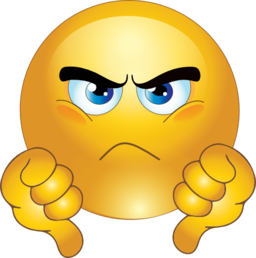 أ- المواد المسببة للتآكل كالقلويات.
Back
وزارة التربية والتعليم –الفصل الدراسي الثاني 2020-2021م
الدرس: أمتعة المسافر(2)                                                                                         المقرر: السفر والسياحة         سفر 324
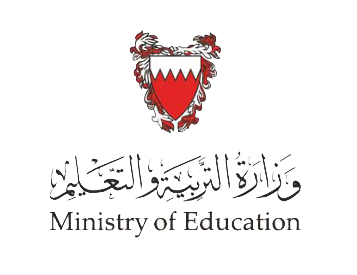 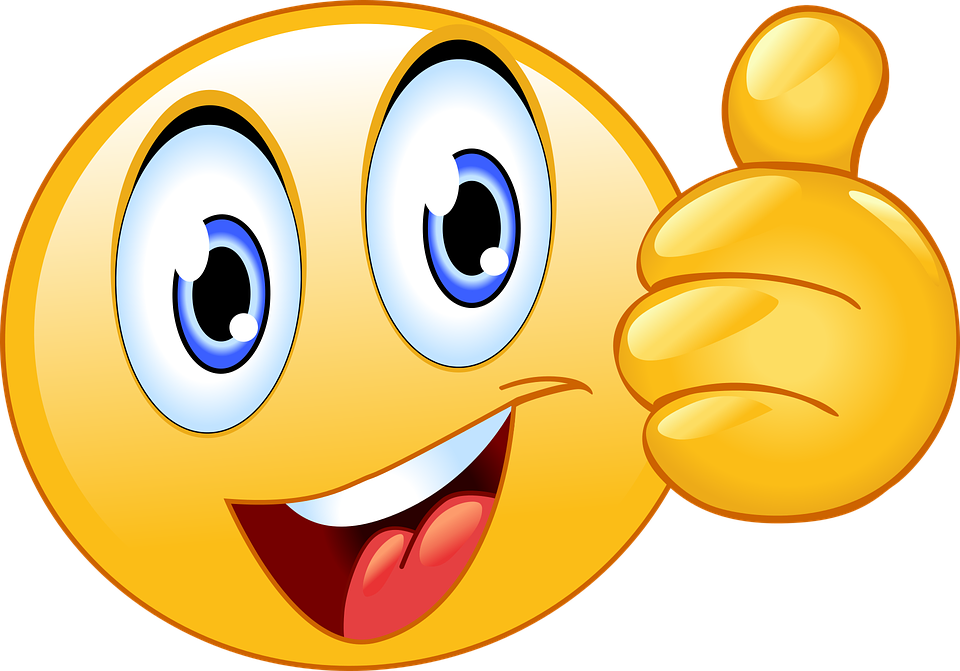 Next
وزارة التربية والتعليم –الفصل الدراسي الثاني 2020-2021م
الدرس: أمتعة المسافر(2)                                                                                         المقرر: السفر والسياحة         سفر 324
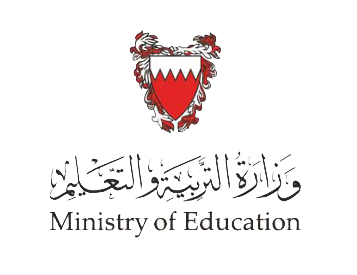 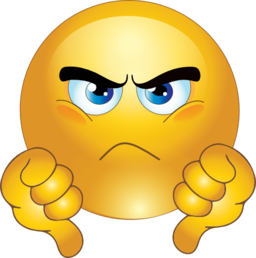 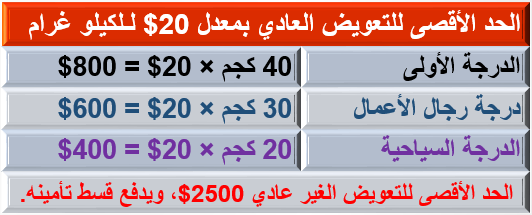 10×20=200 د.ب
Back
وزارة التربية والتعليم –الفصل الدراسي الثاني 2020-2021م
الدرس: أمتعة المسافر(2)                                                                                         المقرر: السفر والسياحة         سفر 324
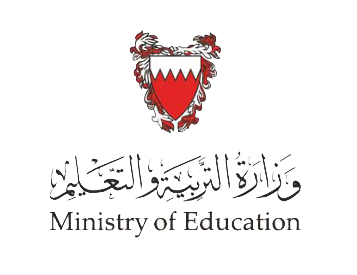 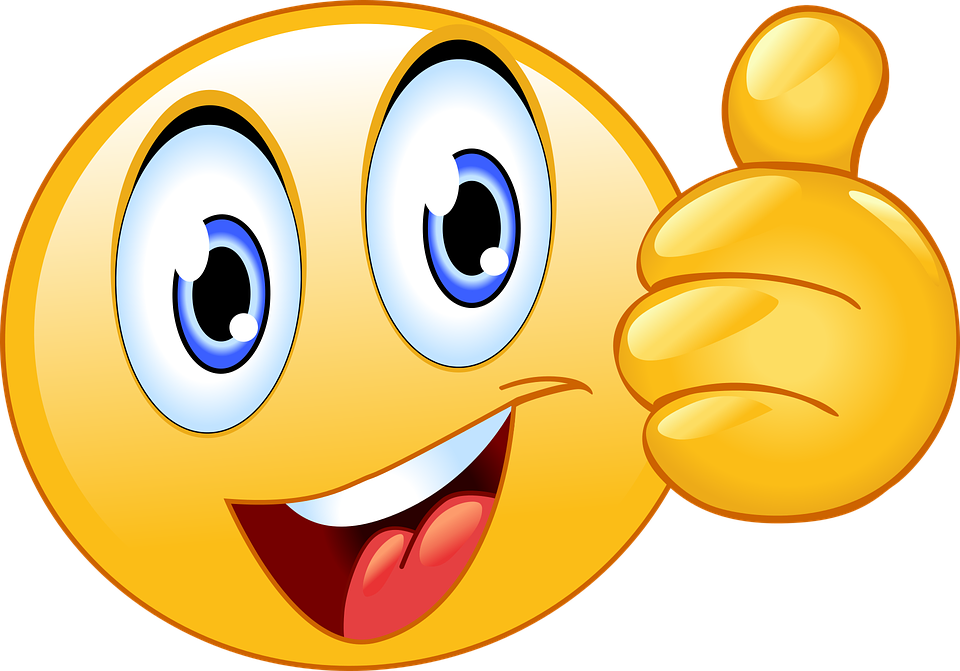 Next
وزارة التربية والتعليم –الفصل الدراسي الثاني 2020-2021م
الدرس: أمتعة المسافر(2)                                                                                         المقرر: السفر والسياحة         سفر 324
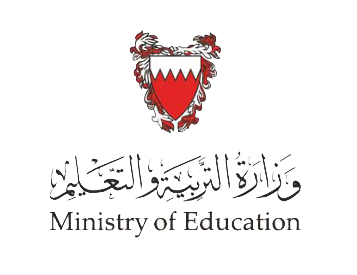 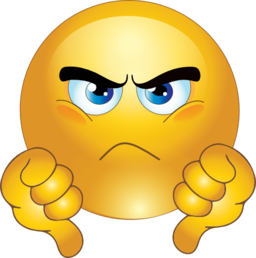 مسافر درجة رجال الأعمال
حدود مبلغ التعويض     =30 كم × 20$ =600 $
حدود مبلغ التعويض المضاف= 3000$ -600$ =2400$
قسط تأمين مبلغ التعويض المضاف= 2400$ ×1%= 24$
Back
وزارة التربية والتعليم –الفصل الدراسي الثاني 2020-2021م
الدرس: أمتعة المسافر(2)                                                                                         المقرر: السفر والسياحة         سفر 324
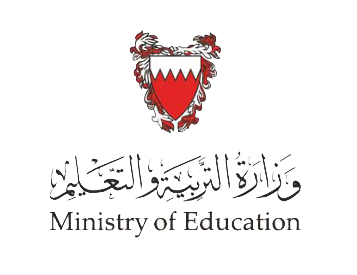 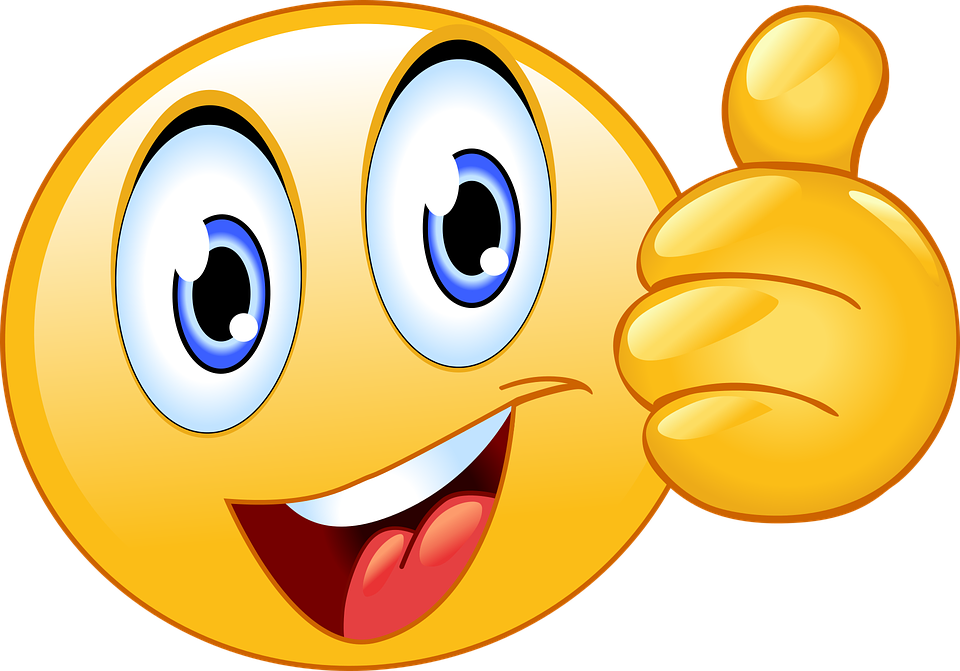 Next
وزارة التربية والتعليم –الفصل الدراسي الثاني 2020-2021م
الدرس: أمتعة المسافر(2)                                                                                         المقرر: السفر والسياحة         سفر 324
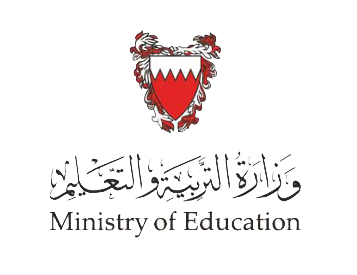 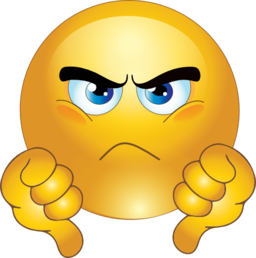 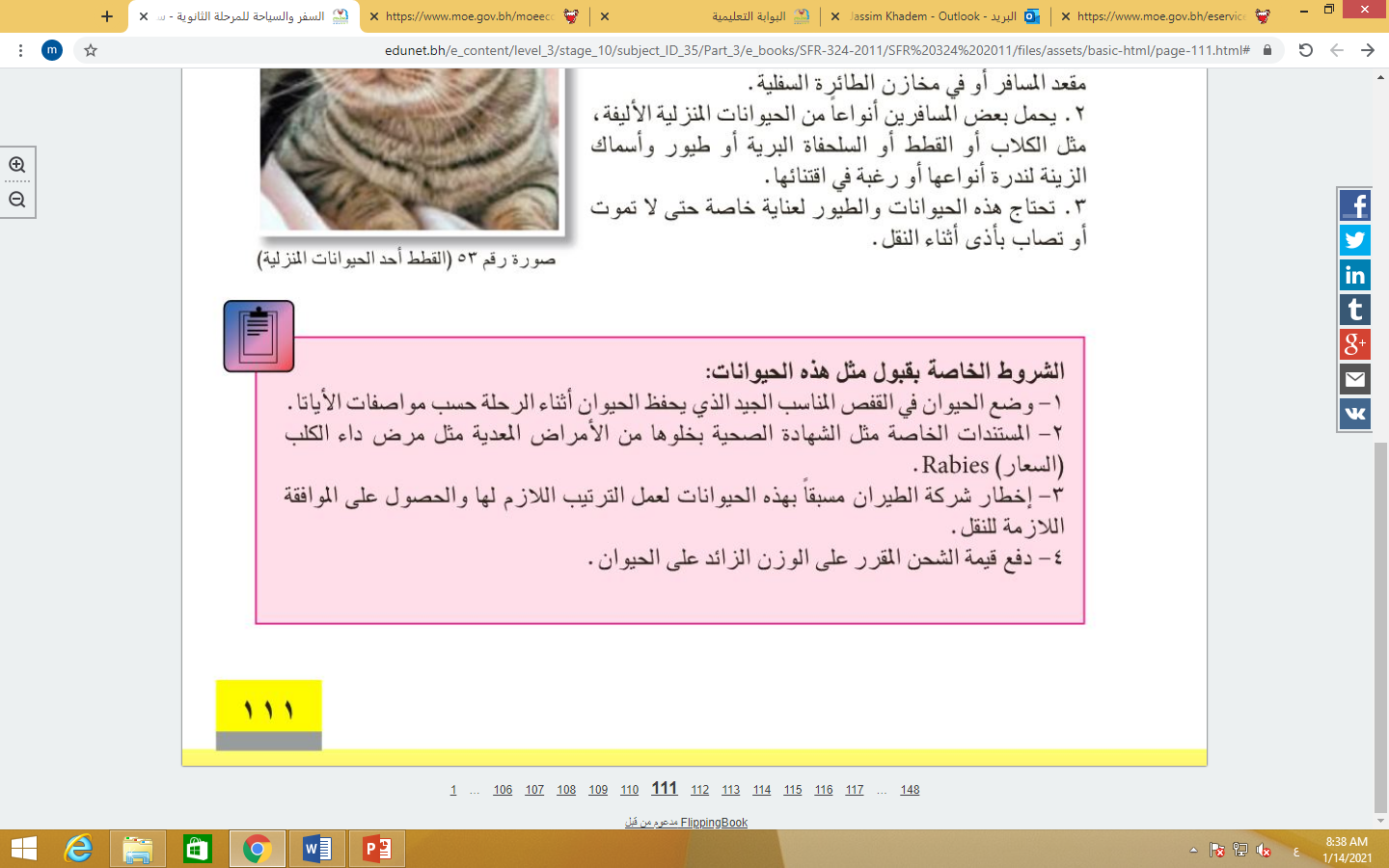 Back
وزارة التربية والتعليم –الفصل الدراسي الثاني 2020-2021م
الدرس: أمتعة المسافر(2)                                                                                         المقرر: السفر والسياحة         سفر 324
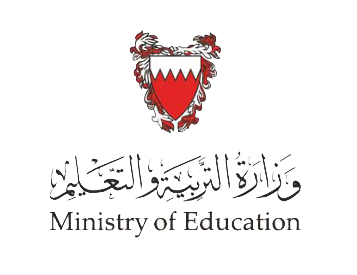 انتهى الدرس 
آملين  
تحقيق 
أهدف درس أمتعة المسافر(2)
شكرا 
مع التوفيق والنجاح
لمزيد من المعلومات:
www.Edunet.com       1- زيارة البوابة التعليمية 
        2- حل أسئلة وأنشطة الكتاب المدرسي.
وزارة التربية والتعليم –الفصل الدراسي الثاني 2020-2021م
الدرس: أمتعة المسافر(2)                                                                                         المقرر: السفر والسياحة         سفر 324